Fourth TEMPO Science Team Meeting
Retrieving Aerosol Absorption Properties of BL aerosols 
using combined VIS-UV Retrievals
Omar Torres
NASA-GSFC
Washington, DC
June 2, 2016
Use of near UV Satellite Observations for retrieving aerosol properties
Observations in the 340-400 nm range can be used to derive aerosol properties

Advantages:
Low surface  albedo at all terrestrial surfaces (.01  to .03 for vegetation;  .08 - .12 deserts)
Weak spectral dependence of surface albedo in the 340-400 nm range.
Sensitivity to aerosol absorption.
Negligible gas absorption interference. 

Disadvantages:
Ocean color interference
Aerosol absorption detection is aerosol layer height sensitive. 

Historically, near UV measurements have been associated with coarse spatial resolution sensors (TOMS, OMI) primarily designed for trace gas retrieval. At these multi-kilometer resolution sub-pixel cloud contamination is the most important error source in aerosol remote sensing.
Satellite Retrieval Applications
Near-UV observations are mainly sensitive to:

-Aerosol Optical Depth (wavelength dependent, Aerosol Extinction Exponent)
-Aerosol Absorption  (wavelength dependent, Aerosol Absorption Exponent)
-Aerosol Layer Height
-Surface Albedo (second order effect)
Even Ignoring Surface effects (small), measured reflectances depend on at least five parameters: AOD, AEE, SSA, AAE, Zae. 

If measurements at two near-UV channels are available, we may be able to retrieve two parameters. External information or assumptions on the other three  are required.
In the OMI Algorithm, AOD and SSA are retrieved
From qualitative to quantitative aerosol absorption information
Aerosol Single Scattering Albedo and Optical Depth can be simultaneously retrieved.
(Height of absorbing aerosol layer must be prescribed)
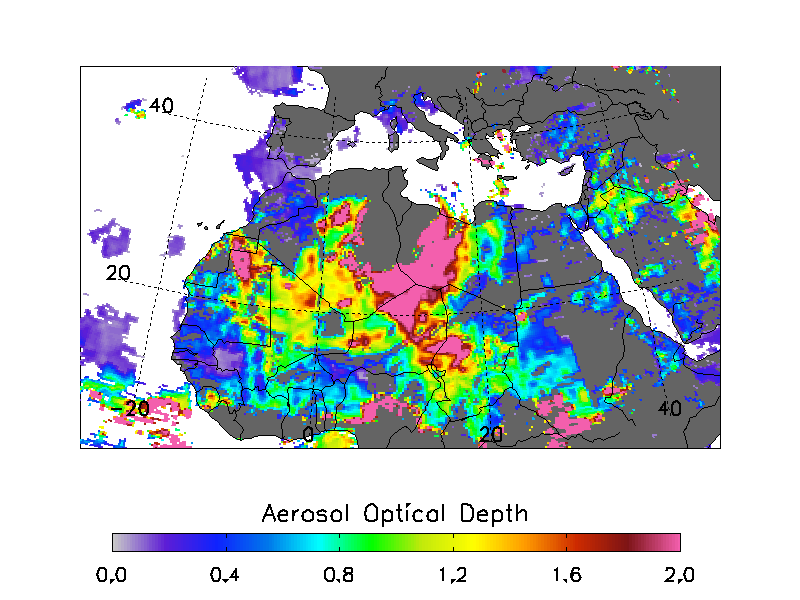 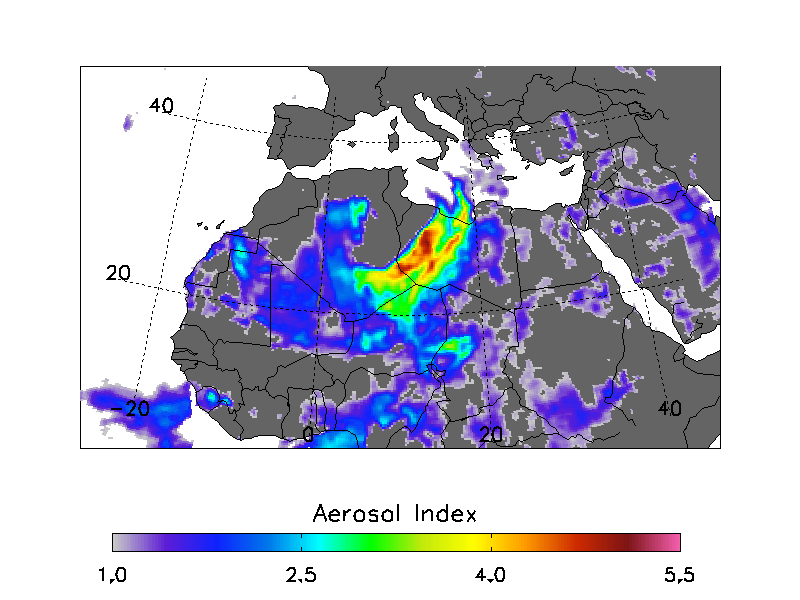 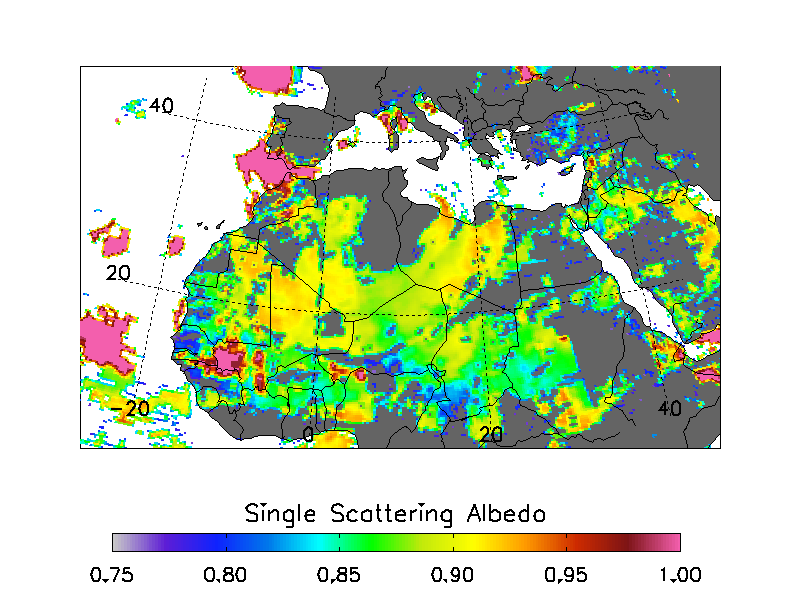 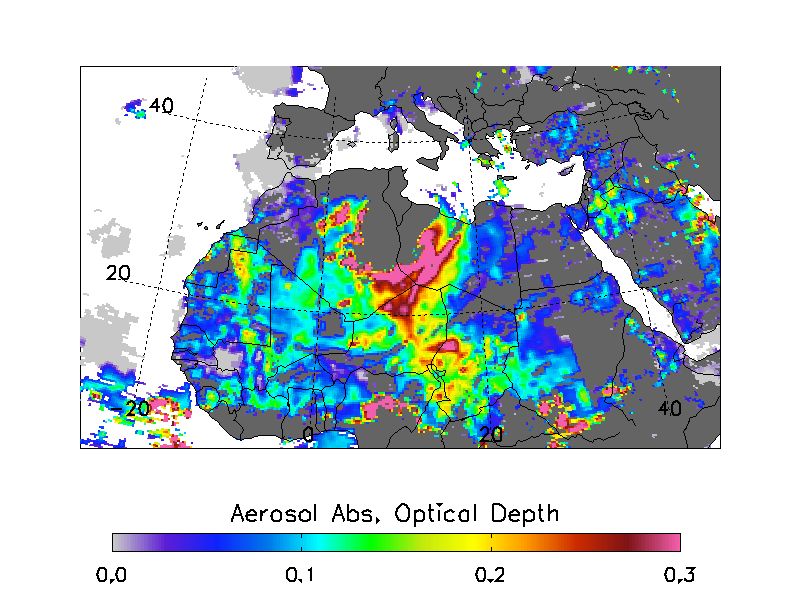 OMI Retrieved Dust Properties (March 9-2007)
OMI AOD retrievals over the USA
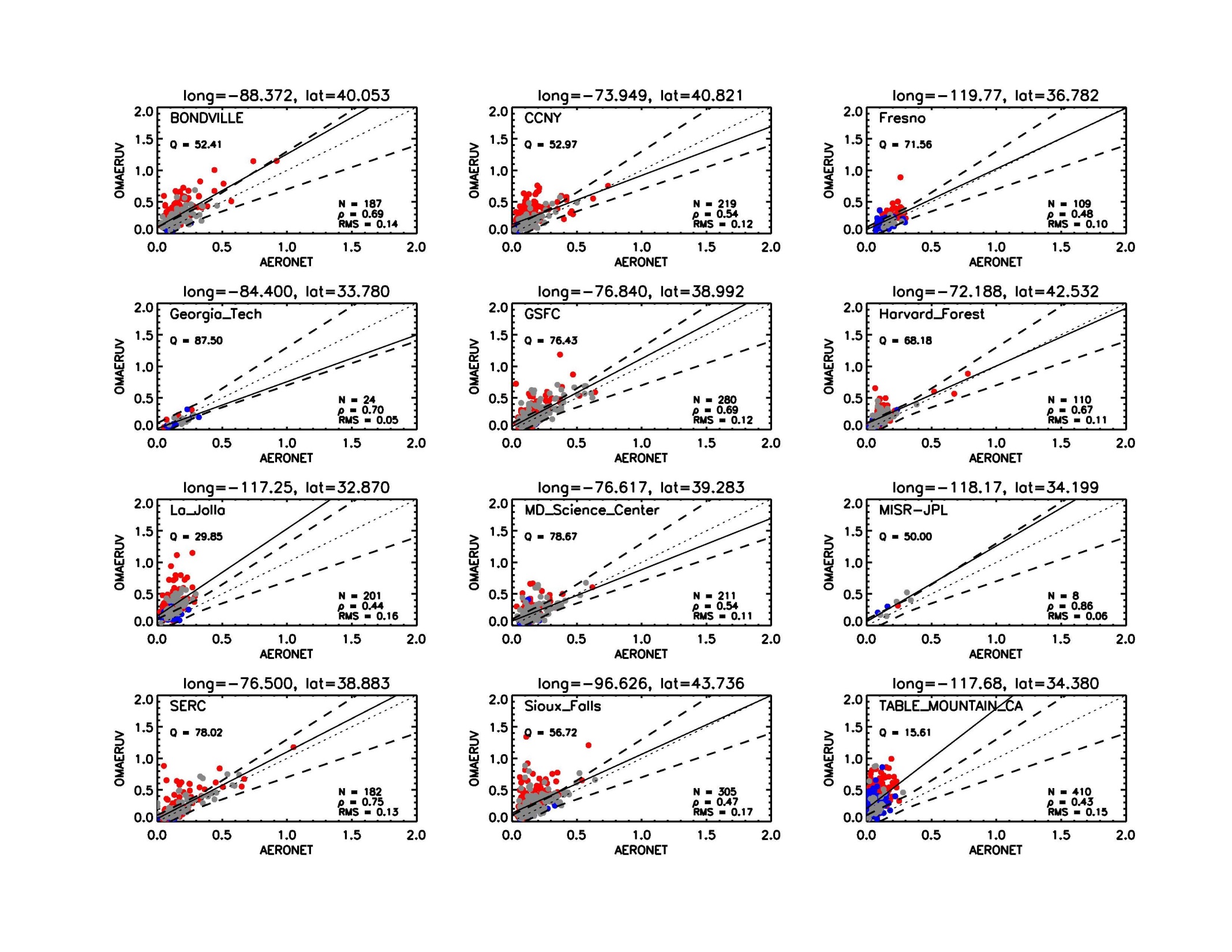 OMI AOD retrievals over the USA (2)
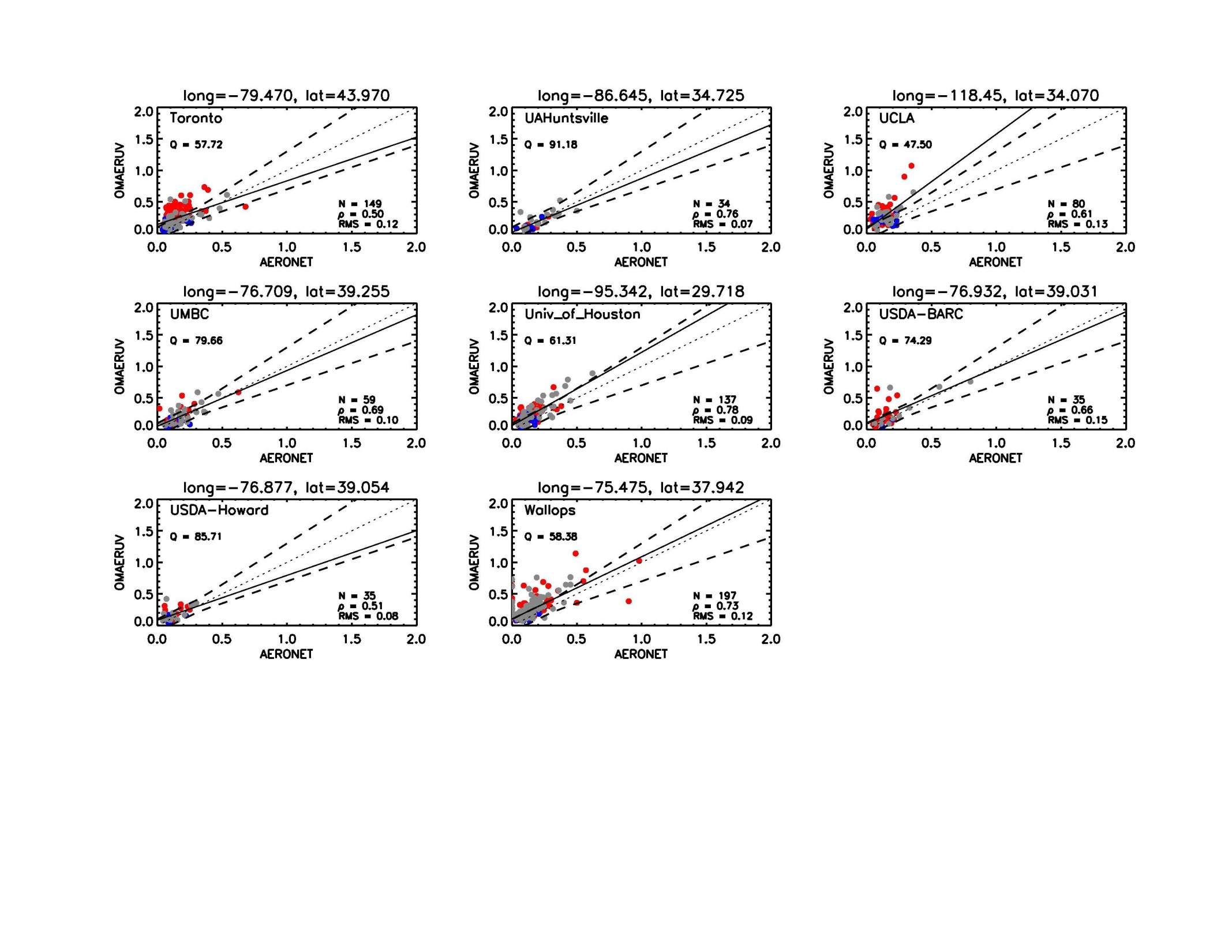 Combined VIS-UV retrieval of  aerosol properties
Independently measured AOD in the visible can be extrapolated to the near UV,
and combined with near-UV measured radiances to improve aerosol characterization.
For elevated aerosols, retrieve SSA and ZAE
For BL aerosols, retrieve, SSA and AAE (or SSA at two near UV channels)
Sources of Uncertainty of Independently measured AOD
-Sensor Calibration
-Surface Characterization
-Aerosol Model (SSA and PSD)
-Cloud Contamination
-Extrapolation Error
In the following sensitivity analysis  combined uncertainties of 10%, 15% and 20%
are assumed
Simultaneous retrieval of aerosol layer height 
and single scattering albedo
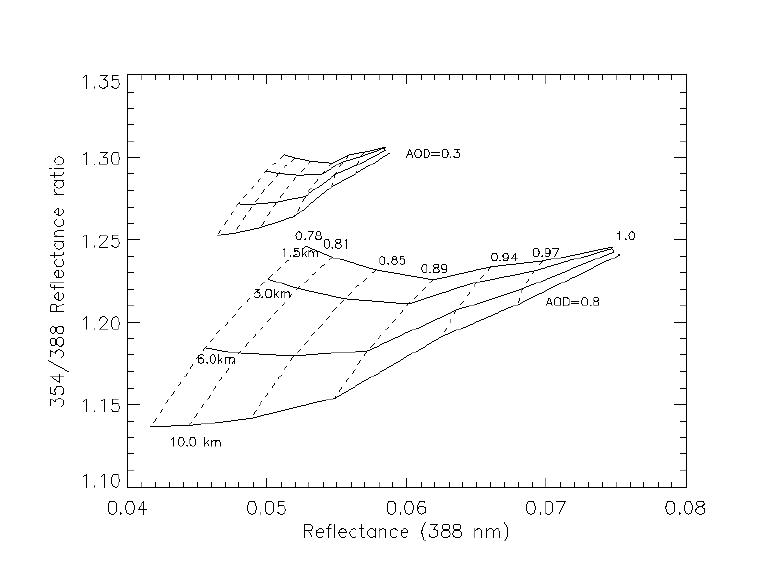 Sensitivity of retrieved SSA and ZAE to AOD Accuracy
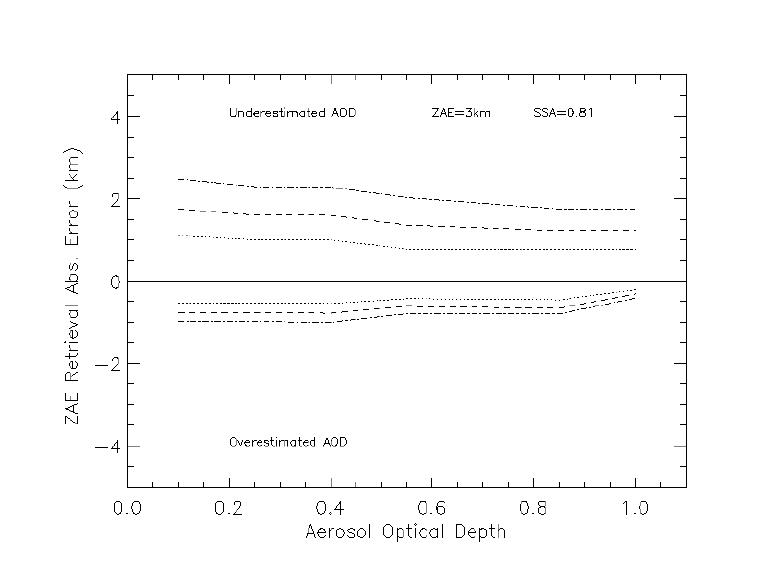 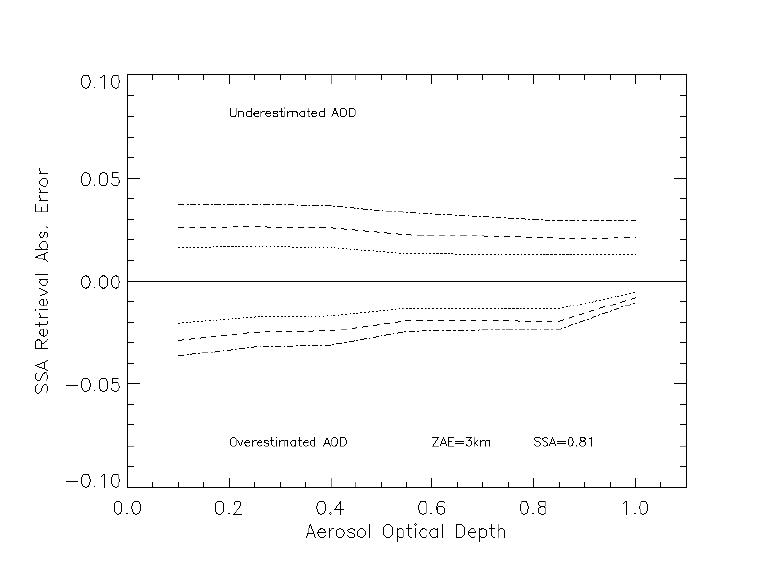 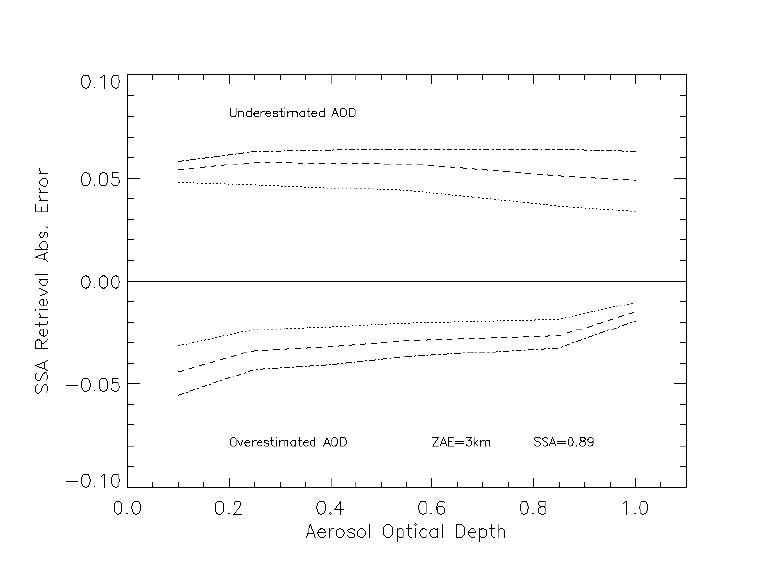 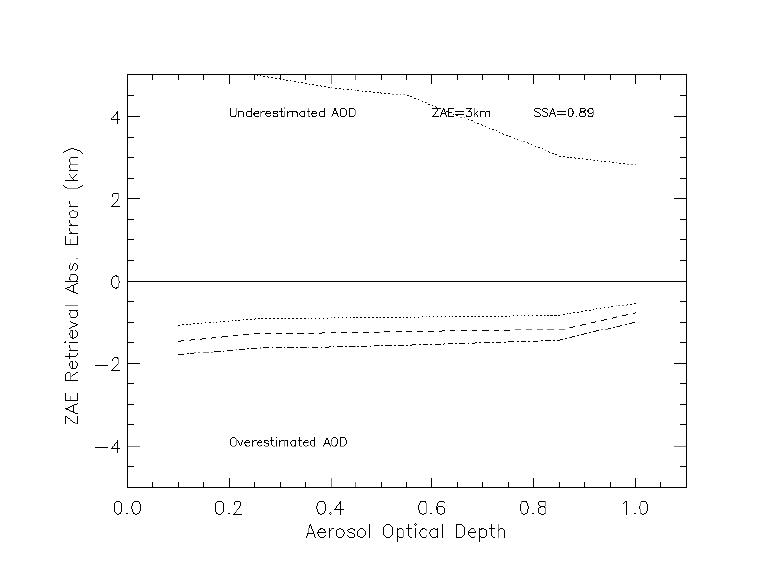 Sensitivity of retrieved SSA and ZAE to AOD Accuracy (2)
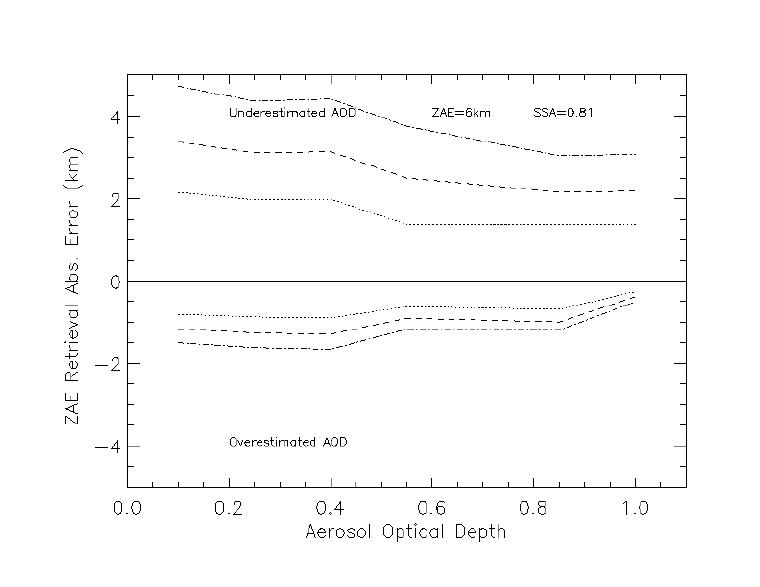 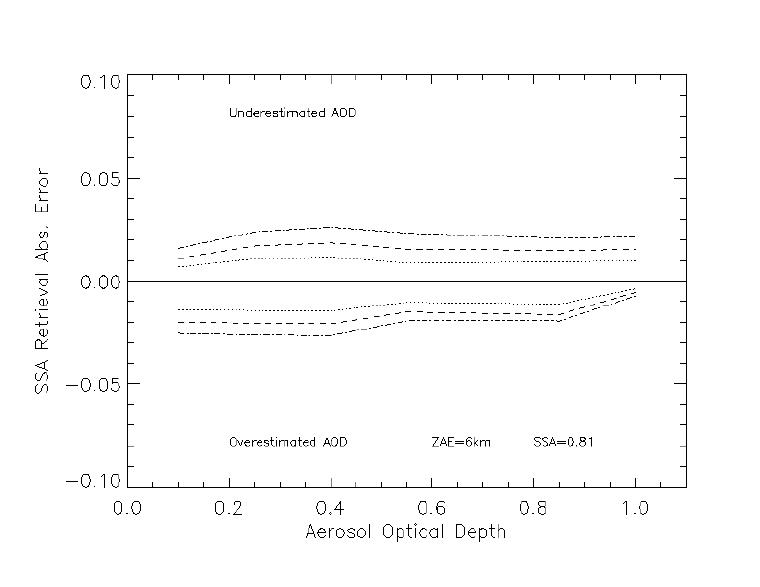 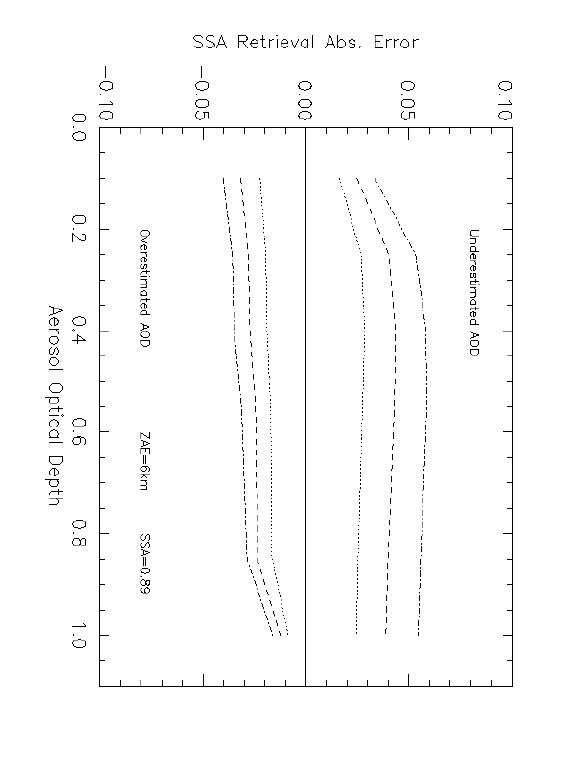 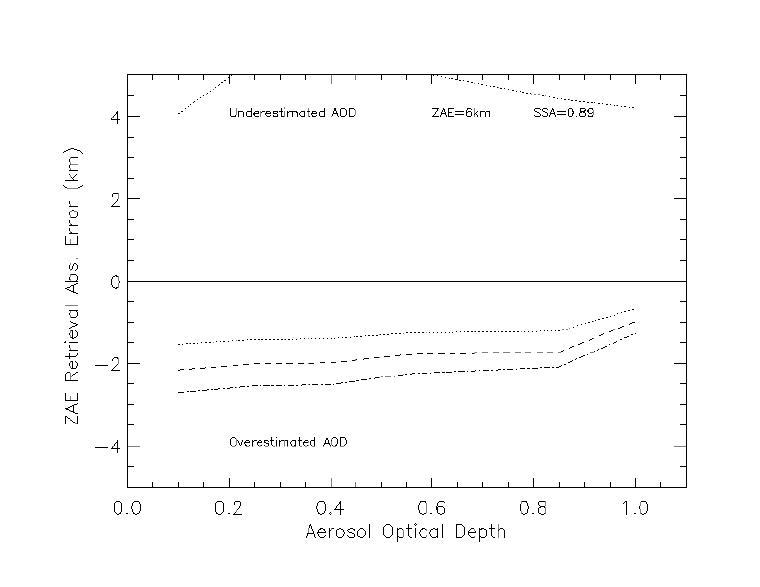 Retrieving single scattering albedo using near UV measurements
Single Scattering Albedo Reflectance Function
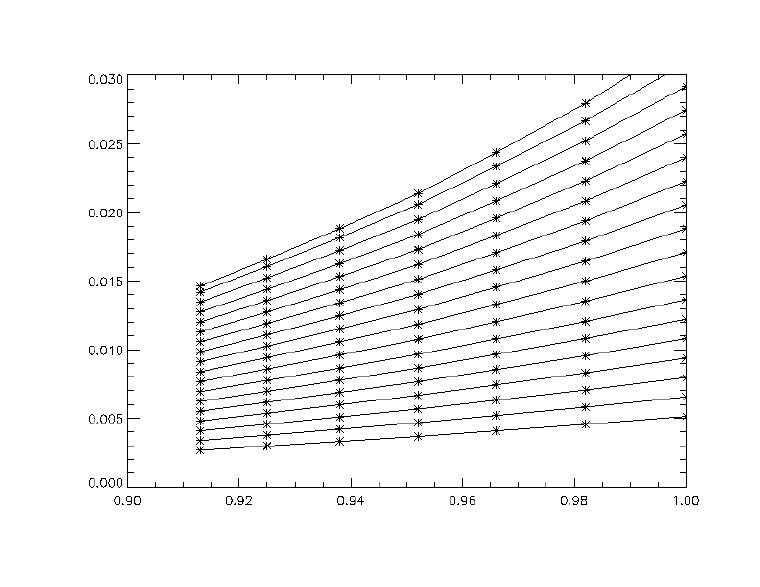 Net Aerosol Reflectance (388nm)
1.0
AOD
0.2
Single Scattering Albedo (388 nm)
Single Scattering Albedo Retrieval
Sensitivity  to AOD Accuracy
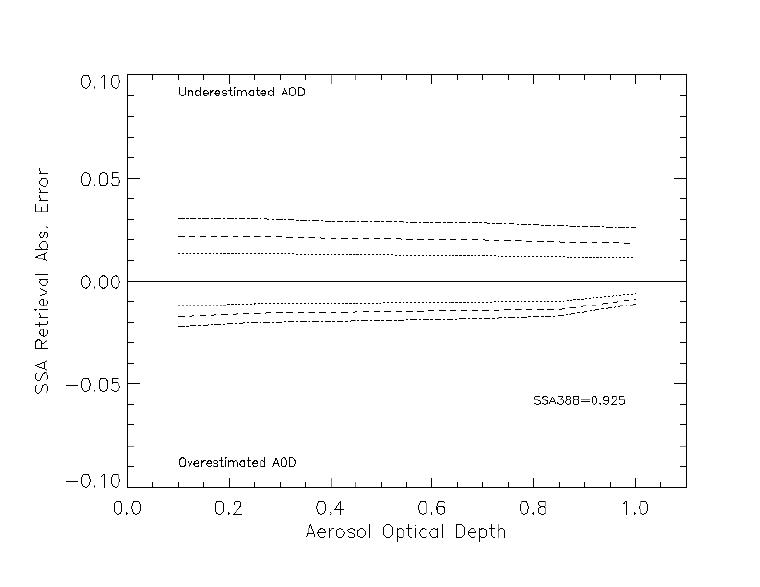 SSA (388) = 0.925
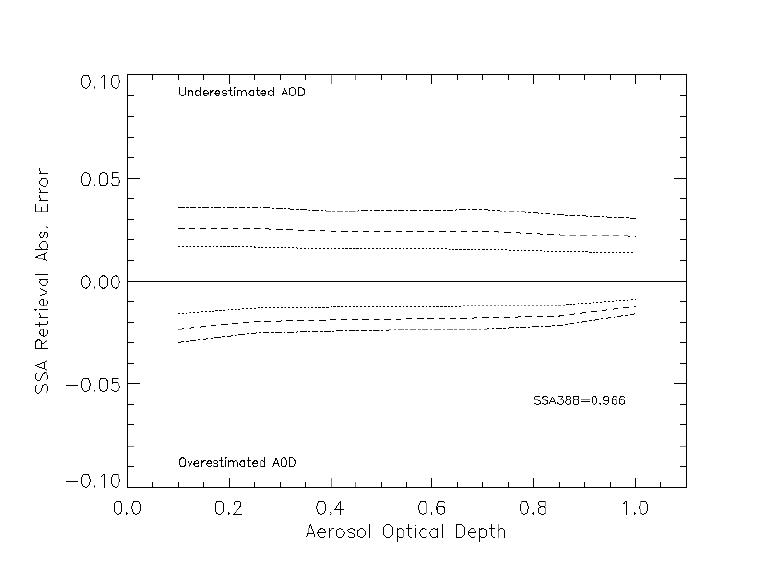 SSA(388) = 0.966
±10% AOD unc.
±15% AOD unc.
±20% AOD unc.
- More accurate SSA retrievals are obtained for highly accurate AOD values
- AOD underestimation leads to SSA overestimation (and vice-versa)
-  Achievable accuracy is comparable to that of AERONET inversions (± 0.03, red lines above)
- SSA retrieval accuracy improves with increasing absorption
Inferring Composition of Boundary Layer Aerosols
The wavelength dependence of aerosol SSA is associated with aerosol composition,
 and commonly expressed  in terms of the aerosol Absorption Angstrom Exponent
 (AAE)




AAE  values around 1.0 are associated with  Black Carbon  (wavelength independent
 imaginary component of refractive index) whereas values as large as 6 values 
associated with the presence of spectral absorption generally associated with 
Organic Carbon presence have been observed.
Sample Application
Use AERONET AOD measurements at 354 and 388 nm at the GSFC site as proxy of
accurate satellite AOD retrievals.

Use collocated OMI measured cloud-free reflectances (354 and 388 nm) and
 AERONET AOD’s to a SSA inversion algorithm.

Calculate AAE
Sample Retrieval Results
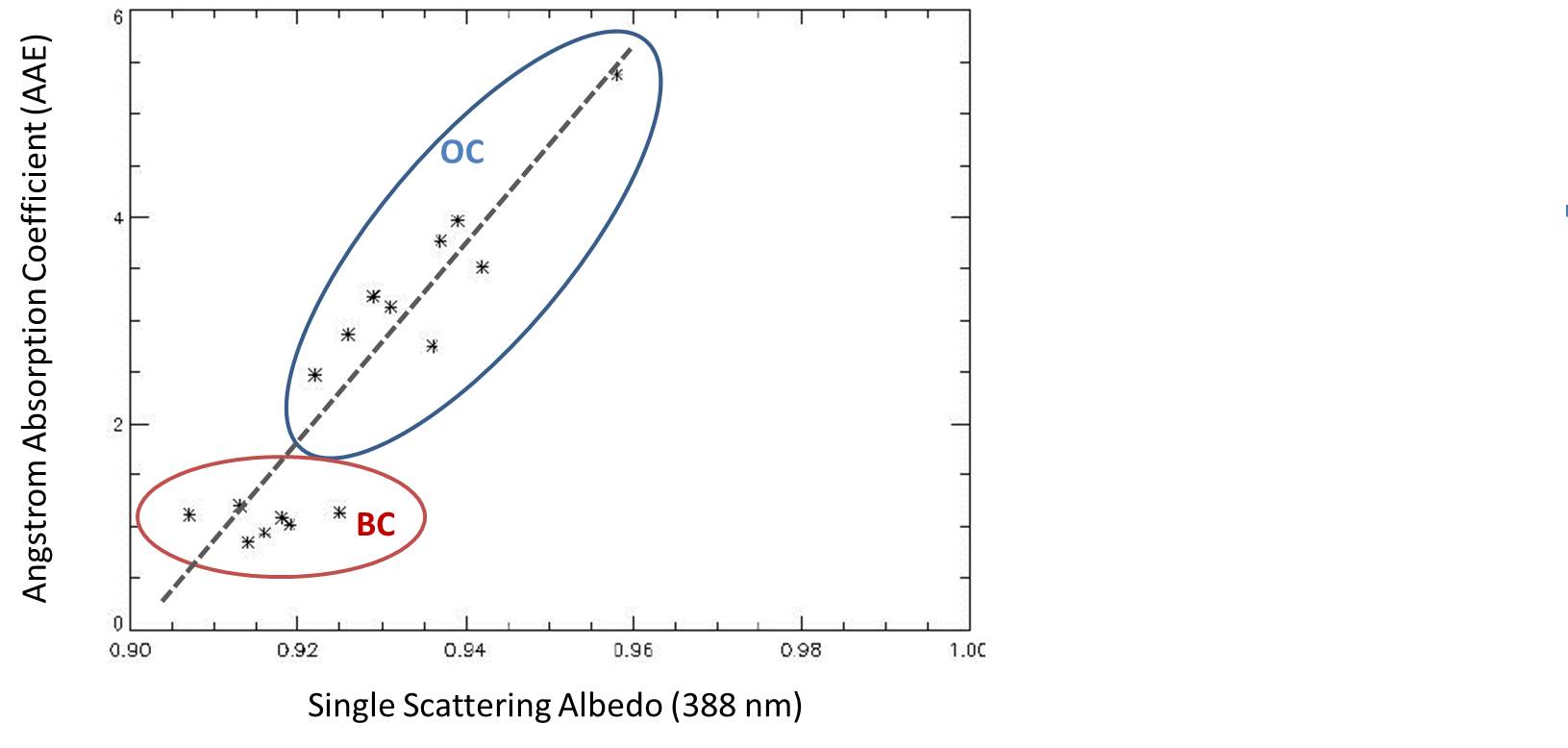 -Retrieved AAE and SSA parameters are linearly correlated
-OC and BC can be identified based on AAE definition
Concluding Remarks
Aerosol absorption information can be derived from satellite near UV-observations

The main source of uncertainty in derived products from heritage sensors (OMI) is 
sub-pixel cloud contamination associated with coarse spatial resolution (13x24 km).

Although at TEMPO’s finer resolution the cloud contamination problem will be 
reduced, it will still be the major source of uncertainty of retrieved aerosol products.  

High resolution GOES-R ABI visible observations can provide a cloud mask to be 
used by TEMPO

The combined use of GOES-R visible and TEMPO near UV measurements will 
allow  a better characterization of BL aerosols.